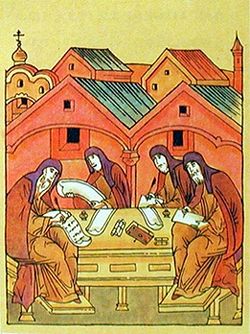 Православные монахи России и Речи Посполитой: траектории личного благочестия (XVII в.)
Анастасия Александровна Преображенская
Преподаватель Школы филологии НИУ ВШЭ
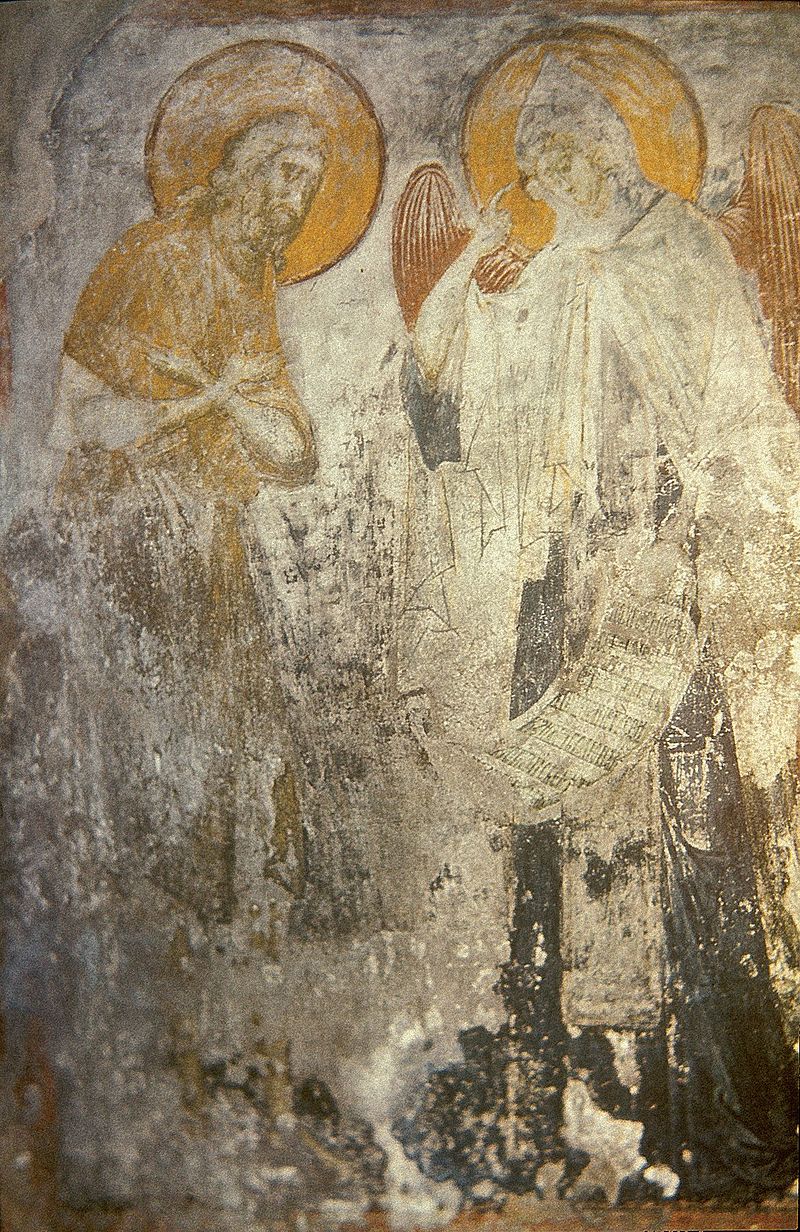 Монастырские уставы
Ангел вручает преподобному Пахомию общежительный монашеский устав (фреска Успенского собора на Городке, XV век)
Милостыня
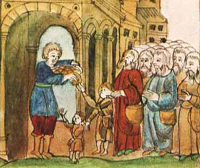 Раздача милостыни нищим. Миниатюра Синодика XVIII в.
Рука нищаго есть сокровищное хранилище хрс҇тово: и что любо нищий вземлетъ, хрс҇тосъ приемлетъ. Даждь убо нищему землю, да приимеши црс҇тво: даждь крупицу, да приимеши цѣлое: даждь нищему да дастся тебѣ: яко, что любо нищему даси, то имѣти будеши: а егоже не даси нищему, инъ будетъ имѣти. 
Симеон Полоций, «Обед душевный» (1681)

Рука нищего – это христово хранилище сокровищ: все, что возьмет нищий – примет Христос. Дай нищему землю и получишь царство; дай часть и получишь целое; дай нищему – и дадут тебе, так как все, что ты дашь нищему, будешь сам иметь; а что нищему не дашь – тем будет обладать другой.
Вклады в духовной грамоте Симеона Полоцкого (Москва, 1679 г.)
Legaty “pobożne”
…leguję do ojców bernardynów kości(a)ńskich za duszę moję na poprawę klas(z)torzu złotych dwieście….

Klint P., Testamenty szlacheckie z ksiąg grodzkich wielkopolskich z lat 1657–1680, Wrocław, 2011. S. 87.
Василий Загоровский, каштелян Брацлавский (1577)
кгдыжъ самого Хрыста, збавителя нашого, словеса, зъ устъ его божественныхъ мовленые и на писме въ Еванъгелии его светой на науку намъ описаные, ясне насъ научаютъ: благословени милостивии, тые помиловани будутъ. А Павелъ блаженый, апостолъ светый, последуючи тымъ словомъ Господнимъ, въ послании своемъ пишетъ: блаженее есть давати, нежели взымати; бо милостыня зъ добрыми делы и на страшномъ а нелицемерномъ суде Господа нашого будетъ фалитися. Кгдыжъ и того тотъ же блаженый Павелъ апостолъ, въ послании своемъ, докладаетъ: весела або тихадателя любитъ Богъ, а судъ безъ милости не сотворшимъ милости. Тыхъ же словъ и Давидъ, блаженый пророкъ и царь, подпираючи, въ псалмехъ своихъ описалъ: блаженъ мужъ, призирая и неща и убога; въ день лютъ избавитъ и Господь. И опять мовитъ: блаженъ милуя и дая; расмотритъ словеса своя на суде
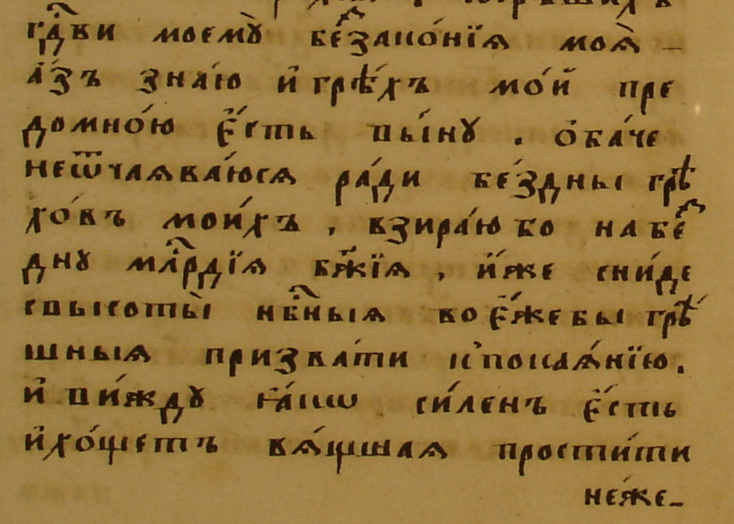 Грех и Божья милость
согреших господеви моему беззакония моя аз знаю и грех мой предо мною есть выну. обаче не отчаяваюся ради бездны грехов моих , взираю бо на бездну милосердия божия, иже сниде с высоты небесныя коежебы грешныя призвати к покаянию. и вижду яко силен есть и хощет вящшая простити неже аз ведех и могох согрешити. уповаю убо на его божественное благоутробие, и неисповедимое милосердие, и чаю яко согрешивша мя паче числа песка морскаго, кающажеся от всея души моея, яко давший нам образ покаяния каяхуся. давид, манасий, мытарь, блудница, и прочии не отринет от наследия небеснаго, но части спасаемых общника сотворит.

Духовная грамота Симеона Полоцкого, 1679
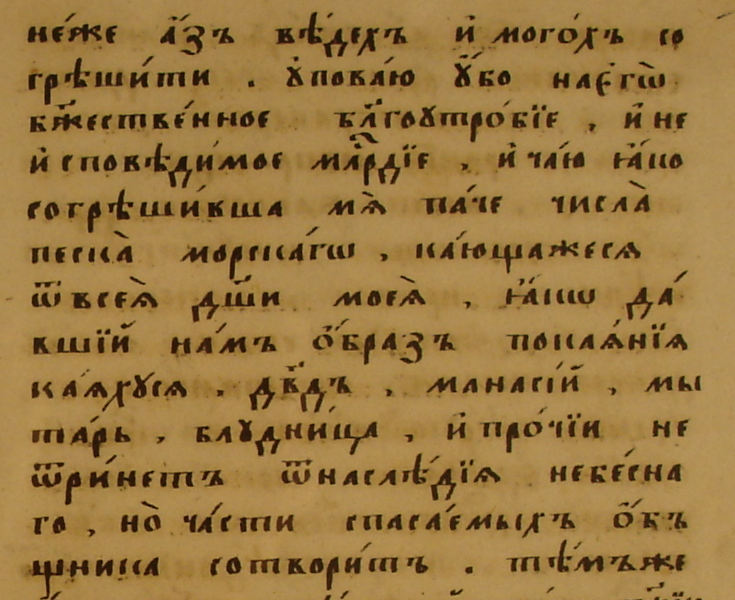 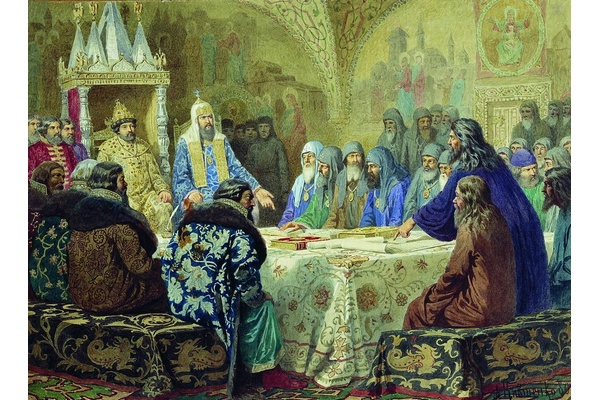 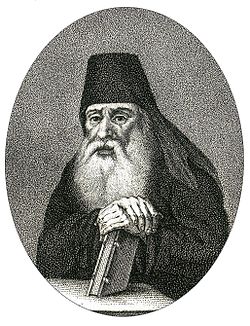 Симеон Полоцкий (1620-1680) и Епифаний Славинецкий (ок. 1600 – 1675)
Симеон Полоцкий. литография 1818 года
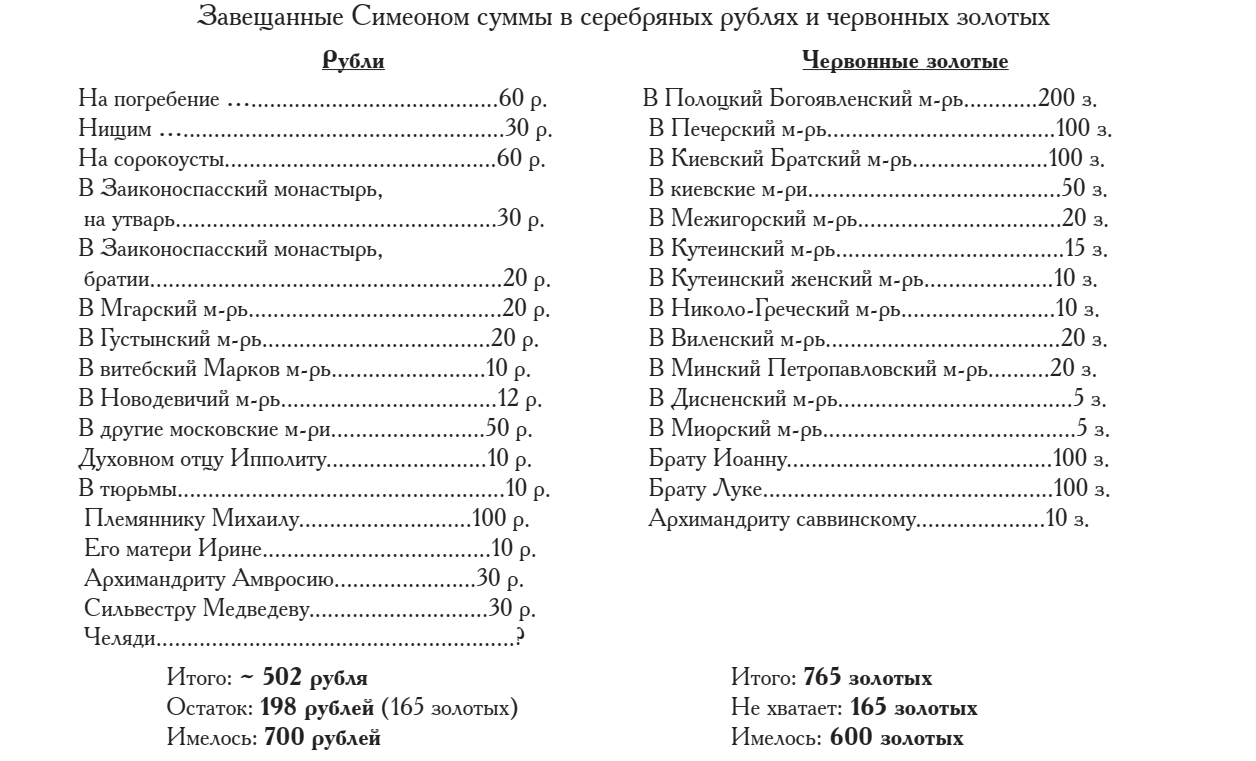 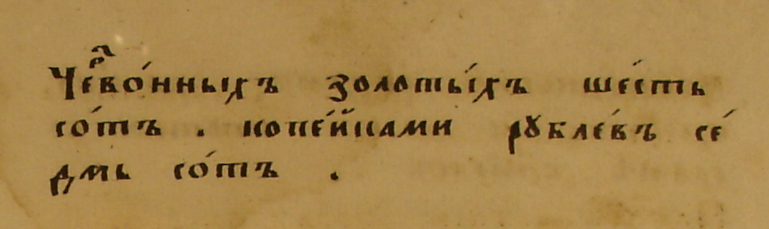 Карта вкладов Симеона Полоцкого в 36 монастырей
Ничего не имею; много должен;
остальное — бедным.

Н. М. Карамзин,
«Письма русского путешественника»